Daily Announcement for Parents
Announcement from the Communicable Diseases Committee of Chonburi Province No. 35/2563 dated 30th December 2020 on safety measures in the area of Banglamung District Chonburi Province, they have ordered the closure of all educational establishments in the Banglamung District area from now on until the situation is resolved.
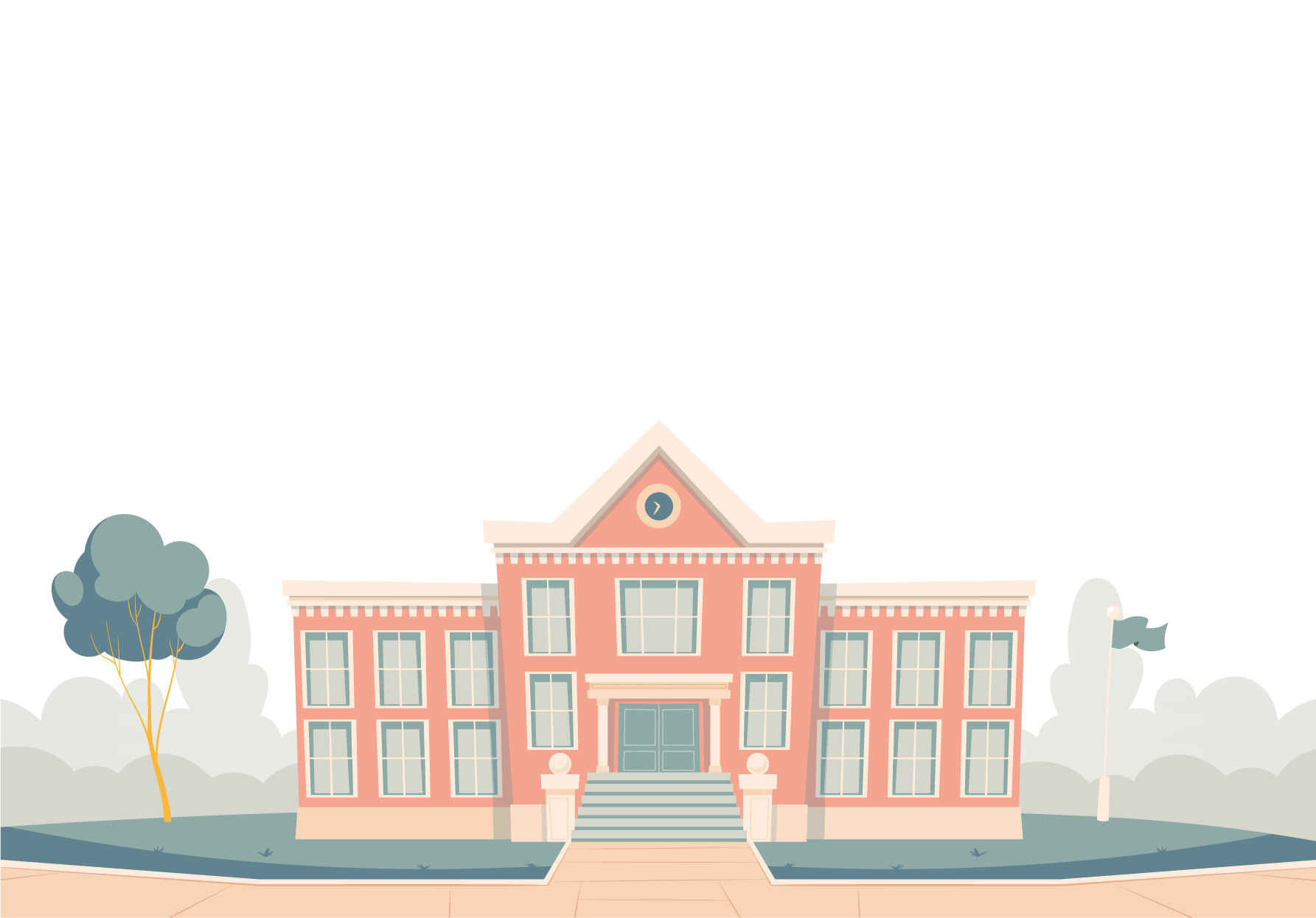 Please kindly be informed and hope all our students and parents stay safe. Once the school opening is announced, we will meet again. Please stay tuned for news and announcements from the school.